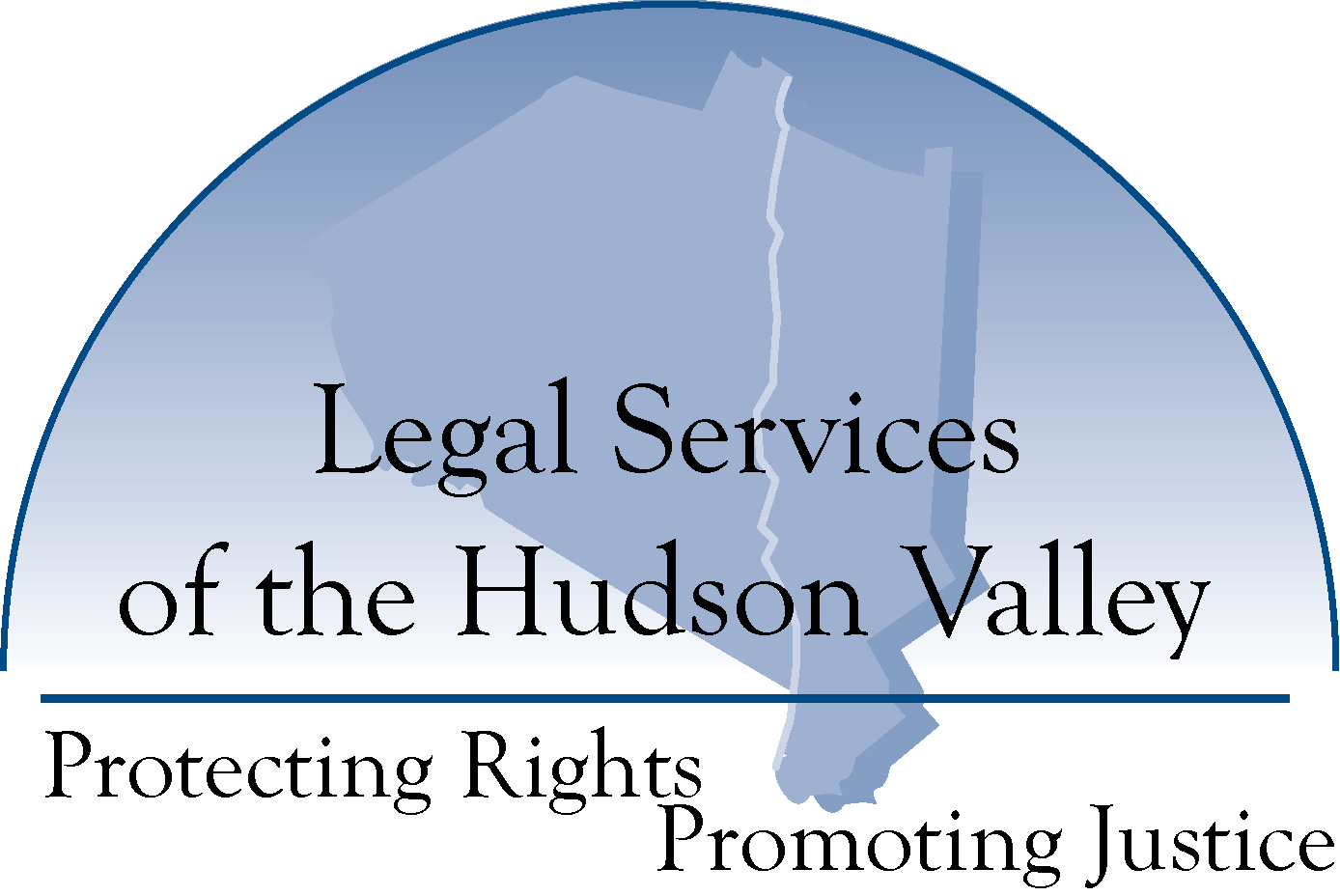 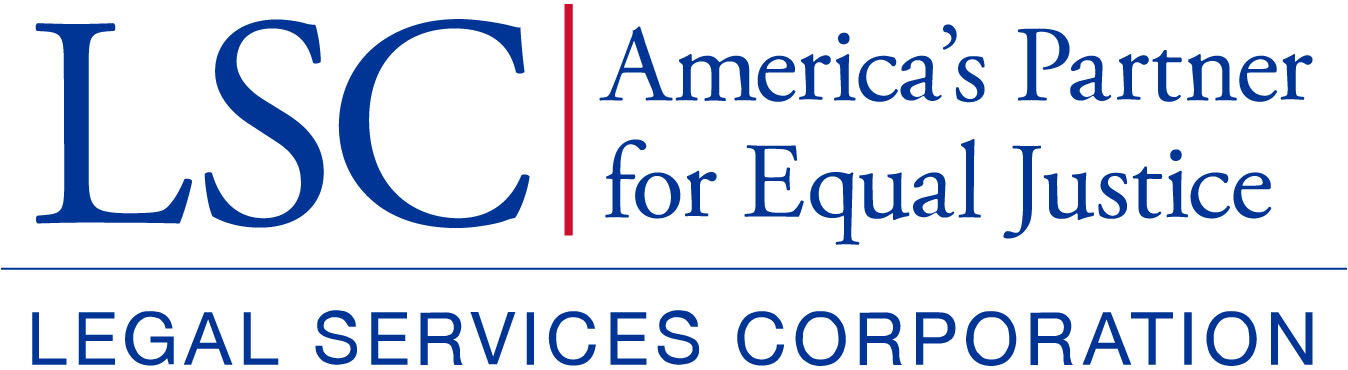 New York State Emergency Paid Sick Leave (“NY COVID-PSL”)
Thomas Mancone
Legal Services of the Hudson Valley
NY COVID-PSL
AN ACT providing requirements for sick leave and provision of certain employee benefits when such employee is subject to a mandatory or precautionary order of quarantine or isolation.
Mandatory or Precautionary Order of Quarantine or Isolation due to COVID-19
Leave can only be granted when employee is the subject of a mandatory or precautionary order of quarantine or isolation due to COVID-19.
Order “shall mean a mandatory or precautionary order of quarantine or isolation issued by the state of New York, the department of health, local board of health, or any government entity duly authorized to issued such order due to COVID-19. “ (2019 Bill Text NY S.B. 8091)
Small Employers (1-10 employees as of 2020)
Business net income of less than 1 million dollars:
Employee has right to unpaid leave for duration of order. 
Can use disability benefits ("DB")/Paid Family Leave ("PFL") during unpaid leave.
Business net income of more than 1 million dollars:
5 days paid (no cap) sick leave with unpaid leave for remainder of order. 
Can use DB/PFL during unpaid leave.
Medium Employers (11-99 employees as of 2020)
5 days paid leave (no cap) and unpaid leave for the remainder of the order.  
Employee can utilize DB/PFL for duration of unpaid leave.
Large Employers (100 or more employees as of 2020) and Public Employers
Employees are entitled to 14 days paid (no cap) sick leave.  
No language granting unpaid leave or ability to use DB/PFL
Disability Benefits and Paid Family Leave
PFL can be taken for an individual subject to order during unpaid leave or parent to provide care for a minor dependent child who is subject to an order. 
Note: Based on NY state guidance, leave under act for minor child is treated differently than for self.  Only entitled to PFL, no paid leave directly from employer and no DB.  (NY COVID-PSL; https://paidfamilyleave.ny.gov/if-your-minor-dependent-child-quarantined; https://paidfamilyleave.ny.gov/covid-19-paid-leave-guidance-employers.
Disability benefits expanded to include individuals subject to order and 1 week waiting period eliminated.  
If eligible for both, can receive both concurrently.  Immediately available first day of unpaid leave.
Disability Benefits and Paid Family Leave (continued)
Can take up to the maximum amount of PFL available (up to $840.70 weekly in 2020)
Disability benefits up to maximum of $2,043 weekly
How is benefit calculated: 
Can take up to:
Max allowed in PFL: in 2020, employees receive 60% of average weekly wage (AWW), capped at 60% of New York State Average Weekly Wage.  Averages your last 7 weeks of pay prior to starting PFL.  (calculator: https://paidfamilyleave.ny.gov/PFLbenefitscalculator2020), PLUS
Difference between what was granted under PFL and UP TO (CAP) max allowed under DB.  
Maximum weekly benefit amount is $2,874.65/weekly.
Protections
Leave is provided without affecting employee’s accrued sick leave.  Therefore, employee can take NY COVID-PSL in addition to regular sick leave granted through employer PTO. 
Employee must be restored to same position, pay and conditions of employment held prior to leave.
Employer cannot discriminate or retaliate because employee took leave.
Leaving the County?
If employee is the subject of an order because they traveled to countries with a level 2 or 3 travel health notice issued by the Centers for Disease Control and Prevention (CDC) and not at direction of employer or part of employment, employee not entitled to leave IF: 
Employee was provided notice of the travel health notice; AND,
The employee knew of this restriction.
Pay calculation and Related
Employee is entitled to what they would have received, had they continued to work;
Salary or fixed schedule: continue to receive pay for applicable period.
Hourly, part time, commissions salespeople, and other employees not paid a fixed wage: employer must look at a representative period of time to determine employee’s average daily pay rate.  
Should be paid at same frequency as regular pay and by paycheck for applicable pay period for leave.  (See Frequency of Pay Requirement, Labor Law § 191)
5- or 14-day period is calendar days, and employee should receive pay they would have otherwise received.
If order in place before enactment of NY COVID-PSL, leave is provided retroactively.
Other Limitations
Does not apply to Governor Cuomo’s stay at home order.
If place of business closes due to stay at home order, employer temporarily closes or goes out of business due to COVID, employee can file for unemployment. 
If children’s school closes due to preventative social distancing, not eligible for extended PFL under this act, but may be eligible for leave under the Families First Coronavirus Response.  
If employee is deemed asymptomatic OR has not yet been diagnosed with any medical condition AND can physically work from home, not entitled to leave. 
EVEN IF SUBJECT TO ORDER! For example, precautionary orders of quarantine.  
If leave due to minor child under quarantine, and can work from home, cannot use PFL.
Other FAQs
Citizenship or immigration status is NOT a factor.  
If employee is eligible for leave for themselves and child, they should take it for themselves.  This would be more generous because they can get paid leave and DB/PFL combined.  
In order to be eligible for PFL for minor dependent child, according to NYS guidance, must meet other PFL eligibility requirements, such as work history requirements.  Not clear whether same rule applies to individual.  Guidance can be found at: https://paidfamilyleave.ny.gov/if-your-minor-dependent-child-quarantined
How to Obtain Order
In order to obtain an Order for Mandatory or Precautionary Quarantine under NY COVID-19, employees must contact their Local Health Department (“LHD”).  To locate an employees can search on NYS DOH website by following this link : https://www.health.ny.gov/contact/contact_information/
If LHD unable to immediately provide order: 
Can obtain documentation from treating medical provider attesting that you qualify for the order, AND you submit order to your insurance carrier as soon as it is available.  LHDs must provide within 30 days.
Documentation Guidance
If you are subject to Mandatory Isolation, an attestation that you meet one or more of the following criteria: 
You have tested positive for COVID-19; OR 
Testing is currently unavailable to you, but you are symptomatic and have had contact with a known COVID-19 case.
If you are subject to Mandatory Quarantine, an attestation that you meet one or more of the following criteria: 
You have been in close contact with someone who has tested positive for COVID-19 or is currently in mandatory isolation;  OR
You are symptomatic and have returned within the past 14-days from a country designated with a level 2, 3, or 4 advisory for COVID-19.
• If you are subject to a Precautionary Quarantine, an attestation that you meet one or more of the following criteria: 
You are asymptomatic and have returned within the past 14-days from a country designated with a level 2,3 or 4 advisory for COVID-19; OR 
You have been determined to have had proximate exposure with someone who has tested positive for COVID-19.
Employee Sent Home
If employer sends employee home on a precautionary quarantine, employee entitled to NY COVID-PSL protections.
HOWEVER, must obtain order.
How to Apply for Leave
Employees do NOT have to apply for paid sick leave if their employer is required to provide it to them.  However, employees need to apply for DB/PFL.
To apply for DBL/PFL, must complete employee sections of the required forms and mail them to employer: 
Individual: http://docs.paidfamilyleave.ny.gov/content/main/forms/PFLDocs/scovid19.pdf
Minor Child: http://docs.paidfamilyleave.ny.gov/content/main/forms/PFLDocs/ccovid19.pdf
Translated forms available.  Follow this link to find them: https://paidfamilyleave.ny.gov/new-york-paid-family-leave-covid-19-faqs
How to Apply Continued
Employer has to complete employer sections and return to employee within 3 business days.  If not returned in time frame, employee can submit directly to employer’s disability and paid family leave insurance carrier. 
To find insurance carrier:
Employee can ask employer, or
Search employer name using: http://www.wcb.ny.gov/content/ebiz/icempcovsearch/icempcovsearch_overview.jsp
Employee must submit completed package with mandatory or precautionary order, insurance carrier within 30 days from the day leave started
Insurance carrier has to pay or deny within 18 days of receiving completed request.
Recourse
If employer fails to comply with leave law, file a complaint with the NYS DOL: https://forms.ny.gov/s3/Department-of-Labor-COVID-19-Complaint-Form
If insurance company fails to comply or denies request, NYS guidance states employee can file a request for arbitration with alternative dispute resolution firm NAM (National Arbitration and Mediation): https://nyspfla.namadr.com/#/index
According to NYS guidance: “[i]f your request for Paid Family Leave is denied and you have already started your leave, you are not considered to be on Paid Family Leave, and it will be up to your employer to determine how to treat the time off.” If You Are Quarantined Yourself, https://paidfamilyleave.ny.gov/if-you-are-quarantined-yourself. 
Despite NYS guidance on filing arbitration for both DB and PFL compliance and denial issues, NYS law did not change existing NYS DB law, which allows for appeals to the NYS Worker's Compensation Board.  NY PFL explicitly limits recourse to arbitration.
NY COVID-19 and the Federal Families First Coronavirus Response Act (“FFCRA”)
NY COVID-19 provided a provision that if the federal government passes a sick leave act related to COVID-19, federal law would be controlling.  However, if NY law provides greater benefits than federal law, NY would provide the difference between federal and state law.  
Since enactment of NY COVID-19, the federal government passed FFCRA, which includes the Emergency Paid Sick Leave Act (“EPSLA”)
NY COVID-PSL and EPSLA
Only applies to situations where someone is either subject to or their minor child is subject to a mandatory or precautionary order of quarantine or isolation  
Max paid benefit under EPSLA is $511 per day.  If employee is eligible for NY COVID-PSL and EPSLA, allowed to collect anything above amount received under EPSLA in PAID leave (uncapped) and up to the maximum amount allowed for DB/PFL for periods of UNPAID leave.   
After EPSLA exhausted, can collect under NY COVID-PSL if allowed to by law.   
If employer employs more than 500 employees, EPSLA doesn’t apply, but can 14 paid days of leave under NY COVID-PSL.  
If traveled to country subject to level 2 or level 3 health notice issued by CDC (subject to notice requirements), cannot take leave under NYS law, but must take leave under EPSLA if eligible otherwise.   
If ineligible due to an EPSLA exemption and leave is due to an order, may be eligible under NY COVID-PSL.
Questions Regarding NY COVID-19
Call Novel Coronavirus (COVID-19) Paid Sick Leave Hotline: 844-337-6303
For more information: ny.gov/COVIDpaidsickleave
Resources
NY COVID-PSL Text: https://legislation.nysenate.gov/pdf/bills/2019/s8091
“New York Paid Family Leave COVID-19: Frequently Asked Questions” https://paidfamilyleave.ny.gov/new-york-paid-family-leave-covid-19-faqs
“If You Are Quarantined Yourself: Taking job-protected paid time off for your own quarantine” https://paidfamilyleave.ny.gov/if-you-are-quarantined-yourself
“If Your Minor Dependent Child is Quarantined” https://paidfamilyleave.ny.gov/if-your-minor-dependent-child-quarantined
Fact sheet for employees: https://paidfamilyleave.ny.gov/system/files/documents/2020/03/covid-19-sick-leave-employees.pdf
Obtaining an order guidance: https://paidfamilyleave.ny.gov/system/files/documents/2020/03/obtaining-order-of-quarantine.pdf
“The Intersection of New York’s Emergency Paid Sick Leave Law and the Federal Families First Coronavirus Response Act,” by Jessica Baquet: https://www.nylaborandemploymentlaw.com/2020/03/the-intersection-of-new-yorks-emergency-paid-sick-leave-law-and-the-federal-families-first-coronavirus-response-act/
“New York Issues Important Guidance on COVID-19 Quarantine Leave Law” by Michael Arnold & Corbin Carter: https://www.natlawreview.com/article/new-york-issues-important-guidance-covid-19-quarantine-leave-law
This presentation contains legal information prepared by LSHV and it not to be construed as legal advice.
 
Unless otherwise noted, the content contained herein, including graphic images, buttons and text, are the exclusive property of LSHV.  Except for personal use, these items may not be copied, distributed, displayed, reproduced, or transmitted in any form or by any means, electronic, mechanical, photocopying, recording, or otherwise without prior written permission of LSHV.  This information was prepared on 5/20/2020.
Please note that any applicable laws, orders and directives are subject to change.